Overview of Rappahannock Area Health District (RAHD)
Virginia Public Health & Healthcare Preparedness Academy

Brooke Rossheim, M.D., M.P.H.

June 1, 2017
Rappahannock Area Health District (RAHD)
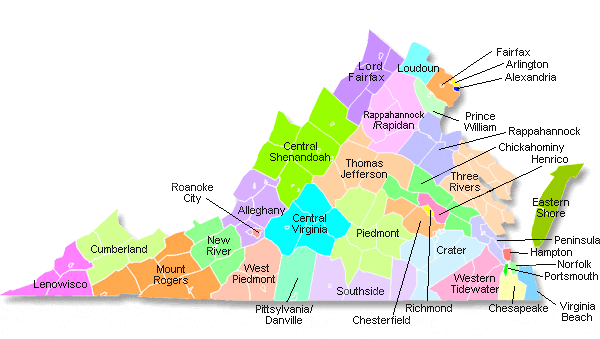 June 1, 2017
2
Basic data
Rappahannock Area Health District = Planning District 16
Comprised of City of Fredericksburg and counties of Caroline, King George, Spotsylvania and Stafford
1400 square miles – has business impact – lot of driving time for inspections, investigations, DOT
83 FTE; MEL = 90 FTE
Not considered part of National Capital Region (this starts in Prince William County) though many RAHD residents work in NCR
June 1, 2017
3
Population Growth
Source: US Census Bureau
June 1, 2017
4
Demographics
Sources: US Census Bureau and 2017 County Health Rankings
June 1, 2017
5
Clinical issues: RAHD
RAHD services & issues:

Robust maternity program: ~320 new pts/year and ~3,300 visits/year – mainly low income women – integral to community’s health – RAHD provides a service not found elsewhere in PD 16
Family Planning – at all sites – increase in LARC usage
STD Clinic twice weekly at Fredericksburg HD – RAHD has highest STD rates, in general, in Northwest Epi Region
Immunizations: 8,000 – 10,000 given annually – observation: fewer local providers giving immunizations  referring patients to RAHD.  
TB Program – active disease cases increasing; in past ~3 per year; now 5-7 per year.  2017 YTD: 4 new active TB cases.  Monoresistance seen.  Many LTBI cases (70+ per year – handled by RAHD).  Observation:  Local physicians reluctant to handle TB or LTBI.  However, RAHD has cultivated good relationship with local ID group that is very helpful.
Refugee Program – Fredericksburg is an intake point
Every Woman’s Life – RAHD has had program for many years; >250 patients seen annually
Pre-admission screenings:  ~715 completed in calendar year 2016
June 1, 2017
6
Clinical landscape:  PD 16
In PD 16:
3 acute care hospitals
Mary Washington Hospital – Fredericksburg
Spotsylvania Regional Medical Center – Spotsy (HCA)
Stafford Hospital – Stafford (part of MWHC)
One free-standing emergency dept in Spotsylvania (MWHC)
Second free-standing emergency dept coming to Stafford (HCA)
For tertiary care  Inova Fairfax, UVA, MCV, Children’s National

Two FQHCs = Community Health Center of the Rappahannock Region (Fredericksburg) and Caroline Family Practice (both owned and operated by Central Virginia Health Services) – good collaboration with RAHD

Lloyd F. Moss Free Clinic – large primary care practice – about 2,000 patients – a few paid staff, but mainly physicians volunteer time – also good collaboration with RAHD
June 1, 2017
7
Environmental Health Services
RAHD provides standard mandated environmental health services = food, onsite, rabies programs & more

Some noteworthy items:
>1000 permitted food establishments
Hundreds of temporary food vendor inspections/year
State Fair of Virginia located at Meadow Event Park in Caroline County – typically, 110-120 temp vendors/year
RAHD has been on leading edge in onsite septic work – virtually all done by private sector
RAHD handles ~90-100 rabies-related calls each month
RAHD EH Staff do fantastic work
June 1, 2017
8
Most Common Reportable Diseases, RAHD, 2016
Population Health - I
Mary Washington Healthcare, RAHD, University of Mary Washington, Rappahannock United Way, Moss Free Clinic, Spotsylvania Regional Medical Center, GEICO and Rappahannock Area CSB and Healthy Communities Institute (consultant) conducted and completed a community health needs assessment (CHNA) in 2015-2016

Using qualitative and quantitative data, 15 prioritized health needs identified

Final list of priority health needs in PD 16:
Obesity (including childhood obesity)
Access to Health Services
Substance Abuse (with emphasis on tobacco, illegal drugs and teen/adolescent drug abuse)
Behavioral Health (with emphasis on teens, young adults & seniors)
Cancer (breast, lung and prostate cancers)
June 1, 2017
10
Population Health - II
RAHD began community health assessment – community health improvement plan in late 2016 – focus is Fredericksburg City

In process of completing CHA using MAPP process
Established Steering Committee of external stakeholders
Have internal RAHD “steering” committee
Working with multiple stakeholder groups
Will do door-to-door surveying in June 2017
June 1, 2017
11
Opioid issue – RAHD
Opioid-related deaths from fentanyl and heroin have increased in Planning District 16 over last several years

ED visits for heroin overdose increased from 2015 to 2016 in PD 16

Rate of EMS administration of Narcan has increased each year from 2013 to 2016 in PD 16
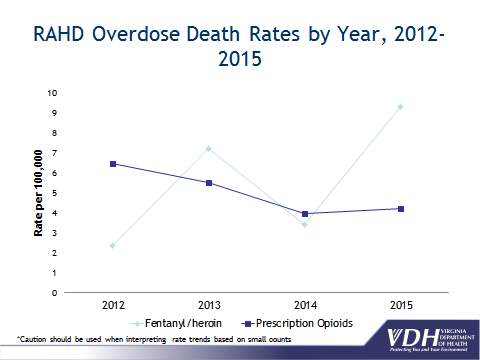 June 1, 2017
13
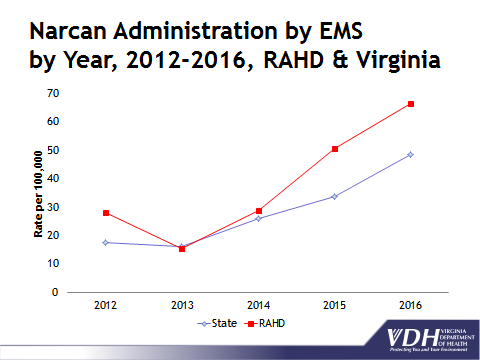 June 1, 2017
14
Good things at RAHD
Steady decline in PD 16 infant mortality rate from 2009 – 2013 since RAHD prenatal care clinics opened in 2009
RAHD enjoys good relationships with all five localities it serves
RAHD is a trusted source of public health info – we receive many calls, inquiries from local healthcare providers, localities, general public, schools, daycares, etc. for public health recommendations
RAHD part of the “fabric” of the community – work collaboratively with many community partners on clinical and public health issues (obesity, school health issues, EP&R and more)
Received PPHR re-recognition in January 2017
Dedicated staff who keep a large, busy and complex health district up and running
June 1, 2017
15
Thanks for your attention

Questions?
June 1, 2017
16